Информация о программе «Наставничество» Наставляемые
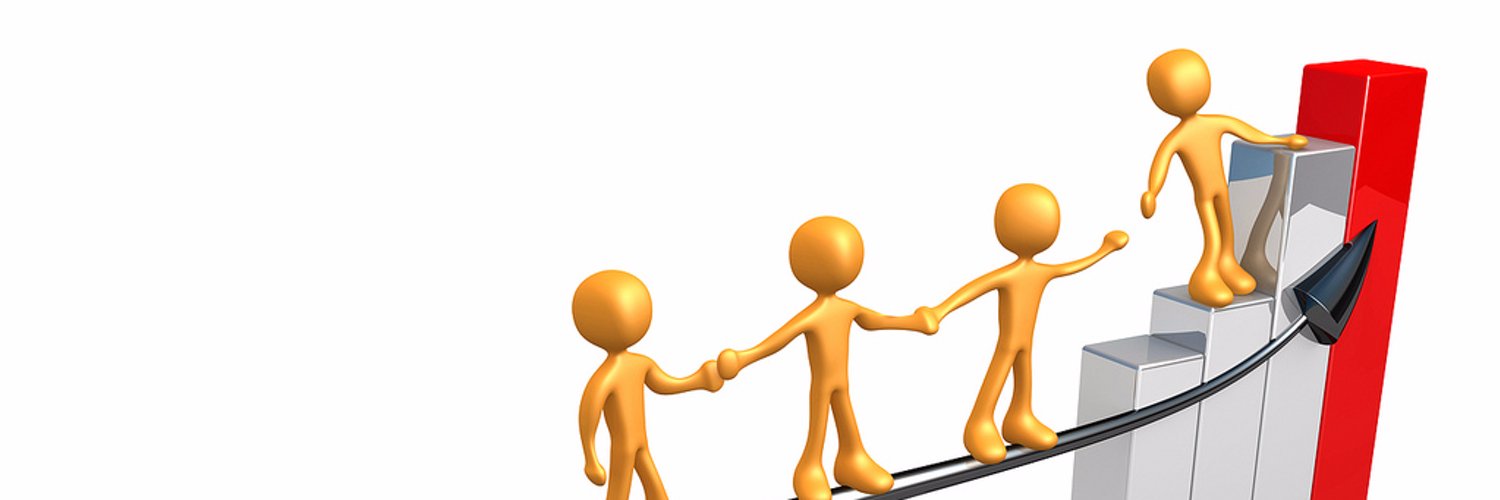 Наставничество-возрождение старой практики

Под наставничеством понимается поддержка молодого человека (учащегося, студента, молодого специалиста), способствующая более эффективному распределению личностных ресурсов, самореализации, формированию  активной профессиональной позиции.
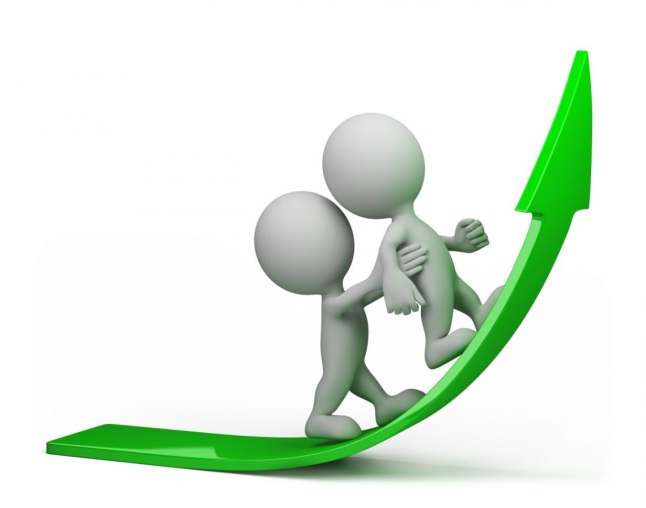 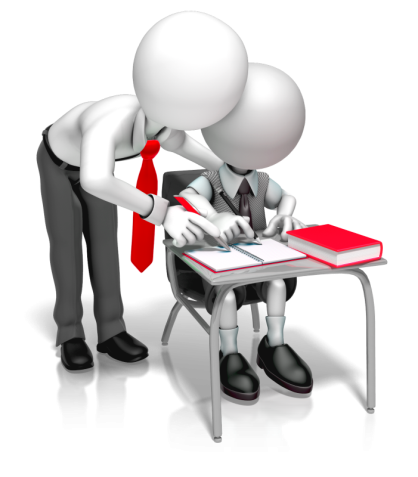 «Успех каждого ребенка!»
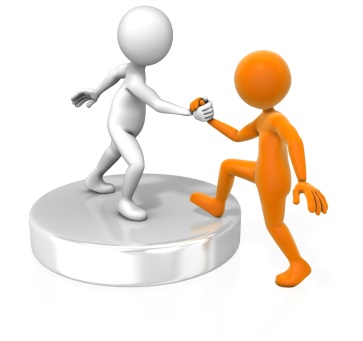 Задачи внедрения Целевой модели наставничества:
улучшение качества образования в образовательных учреждениях Всеволожского района;
подготовка обучающихся к самостоятельной, осознанной и социально продуктивной деятельности в современном мире, отличительными особенностями которого являются нестабильность, неопределенность, изменчивость, сложность, информационная насыщенность;
раскрытие личностного, творческого, профессионального потенциала каждого обучающегося, поддержка формирования и реализации индивидуальной образовательной траектории;
создание психологически комфортной среды для развития и повышения квалификации педагогов, увеличение числа закрепившихся в профессии педагогических кадров;
создание канала эффективного обмена личностным, жизненным и профессиональным опытом для каждого субъекта образовательной и профессиональной деятельности;
формирование открытого и эффективного сообщества вокруг образовательной организации, способного на комплексную поддержку ее деятельности, в котором выстроены доверительные и партнерские отношения.
Три ключевых понятия программы наставничества

Наставляемый –участник программы, который через взаимодействие с наставником и при его помощи и поддержке решает конкретные жизненные задачи, личные и профессиональные, приобретает новый опыт и развивает новые навыки и компетенции.
Наставник–участник программы, имеющий успешный опыт в достижении жизненного результата, личностного и профессионального, способный и готовый поделиться этим опытом и навыками, необходимыми для поддержки процессов самореализации и самосовершенствования наставляемого.
Куратор–сотрудник образовательной организации либо организации из числа ее социальных партнеров, который отвечает за организацию всего цикла программы наставничества.
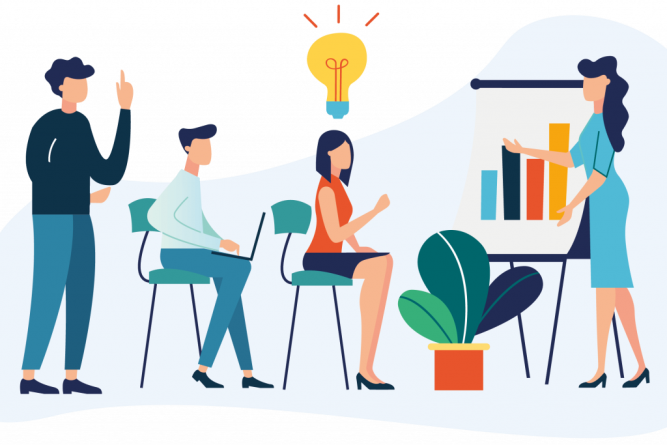 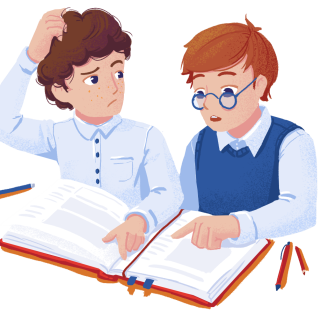 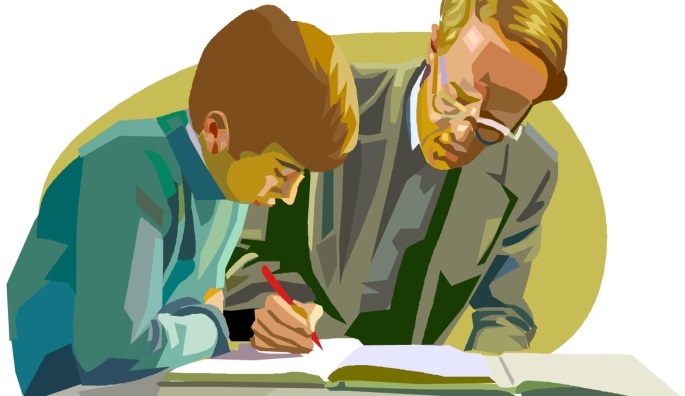 Наставляемые:
▲ Любой обучающийся по общеобразовательным,дополнительным общеобразовательным программам и образовательным программам среднего профессионального образования  (в возрасте от 10 лет).
▲ Молодой специалист и педагог на условиях 
свободного вхождения в выбранную программу
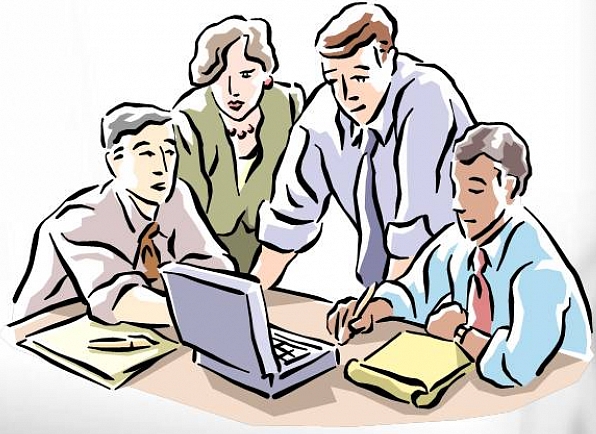 Вопрос-ответ
Кто же такой наставник? Кто может им быть? Для чего Вам может быть полезен опыт общения с таким человеком? 
Ответ: В общепринятом смысле– это человек, который обладает большим, чем у подопечного, опытом в определенной сфере или в жизни в целом, и он готов этим опытом делиться и помогать другому в его развитии.. Наставником могут быть учитель, тренер, социальный работник или любой другой человек, который имеет авторитет в Ваших глазах и которому  Вы доверяете. 

Чем Вам может быть полезен наставник?
Ответ:
Наставник может помочь расширить Ваши знания и представления о мире.
Наставник может заинтересовать Вас новым интересным занятием или хобби 
Наставник может быть для Вас интересным собеседником и человеком, с которым интересно проводить время
Наставник готов внимательно и с пониманием Вас  выслушивать, давать советы и помогать принимать решения.
Наставник помогает Вам обратить внимание на ваши сильные стороны, поддерживает во всех начинаниях.
Наставник может помочь Вам разрешить различные конфликтные ситуации со сверстниками или другими взрослыми людьми. Он поможет найти разные варианты решения этих проблем.
Наставник может помочь Вам ставить и достигать различные цели, но обязательно с учетом ваших сильных сторон.
Наставник может помочь Вам посмотреть с иной точки зрения на различные ситуации, увидеть в них другую сторону. Поможет найти положительные моменты в сложных ситуациях, а также обратить внимание на те моменты, где стоит быть более внимательным
Наставник может помочь Вам в обучении, а также определиться с выбором дальнейшей профессии..
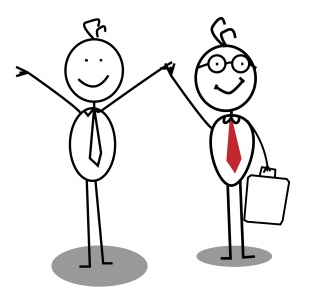 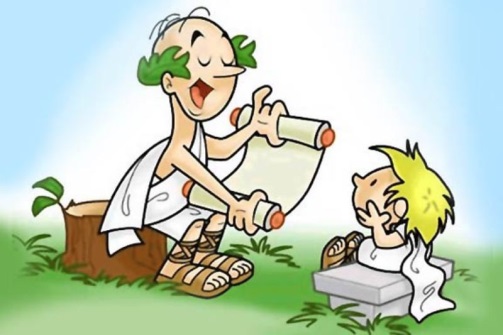 Вопрос-ответ
Как проходят встречи с наставником?
Ответ: Большинство встреч проходят в индивидуальном формате, то есть каждый наставник общается со своим подопечным регулярно в течение времени, предусмотренного программой наставничества.
Продолжительность участия в программе наставника и подопечного может быть разной (от нескольких встреч, до многомесячного сотрудничества). Это зависит от целей и задач конкретной программы.
Продолжительность встречи чаще всего зависит от выбранного занятия, это может быть 1 час, а может быть несколько часов (пр: экскурсии, совместные проекты и т.д.)
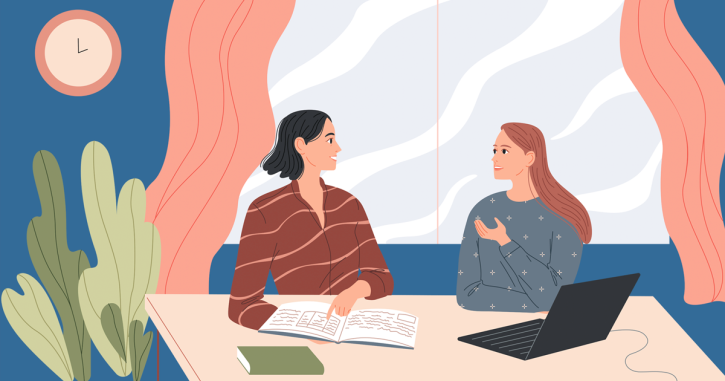 Проблемы учащегося общеобразовательного учреждения, решаемые с помощью наставничества:
 низкая мотивация к учебе и саморазвитию, неудовлетворительная успеваемость, отсутствие качественной саморегуляции;
  отсутствие осознанной позиции, необходимой для выбора образовательной траектории и будущей профессиональной реализации; качественной самореализации в рамках стандартной школьной программы;  отсутствие условий для формирования активной гражданской позиции;  информированность о перспективах самостоятельного выбора векторов творческого развития, карьерных и иных возможностей;  разрушение или низкий уровень сформированности ценностных и жизненных позиций и ориентиров;  конфликтность, неразвитые коммуникативные навыки, затрудняющие горизонтальное и вертикальное социальное движение;  падение эмоциональной устойчивости, психологические кризисы, связанные с общей трудностью подросткового периода на фоне отсутствия четких перспектив будущего и регулярной качественной поддержки;  адаптации в (новом) учебном коллективе: психологические, организационные и социальные.
Отдельным блоком можно выделить проблемы детей с ограниченными возможностями здоровья. Их включение в систему наставнических отношений будет способствовать качественному развитию системы инклюзивного образования в общеобразовательных учреждениях с привлечением обыкновенных учеников. Среди основных проблем: 
-невключенность в образовательный процесс в силу психоэмоциональных затруднений, общая отстраненность, низкая учебная мотивация; 
-коммуникационные проблемы, возможно возникающие вследствие непринятия ребенка коллективом.
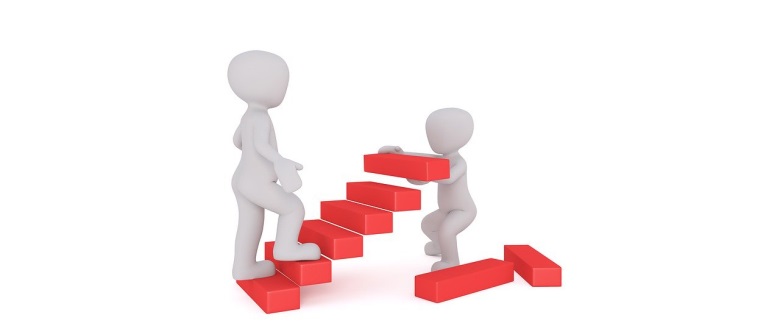 Форма наставничества– это способ реализации целевой модели через организацию работынаставнической пары/группы, участники которой находятся в определенной ролевой ситуации,определяемой основной деятельностью и позициейучастников
ФОРМЫ НАСТАВНИЧЕСТВА ДЛЯ РАЗНЫХ ЗАДАЧ И РОЛЕЙ«ученик» - «ученик» «учитель» - «учитель» «студент» - «ученик» «работодатель» - «ученик»
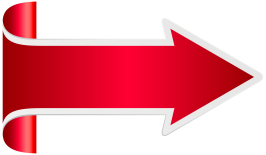 Стань наставником!!!Форма наставничества ученик-ученик
Благодаря программе «Наставничество», учащиеся в возрасте от 15 лет смогут реализовать свой педагогический талант в различных областях!
В данной форме наставничества предполагается взаимодействие учеников одной школы, когда старший ученик, обладающий организаторскими и лидерскими качествами (лидер класса или параллели), победитель олимпиад, возможный участник всероссийских детских организаций (волонтёр), оказывает позитивное влияние на наставляемого ученика. 
Для того, чтобы стать наставником, необходимо заполнить анкету и пройти собеседование у Куратора программы «Наставничество» конкретного учебного заведения.
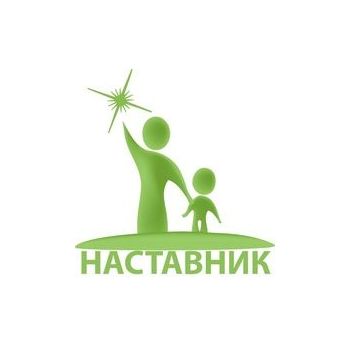 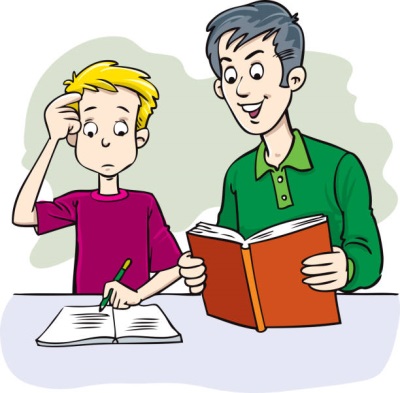 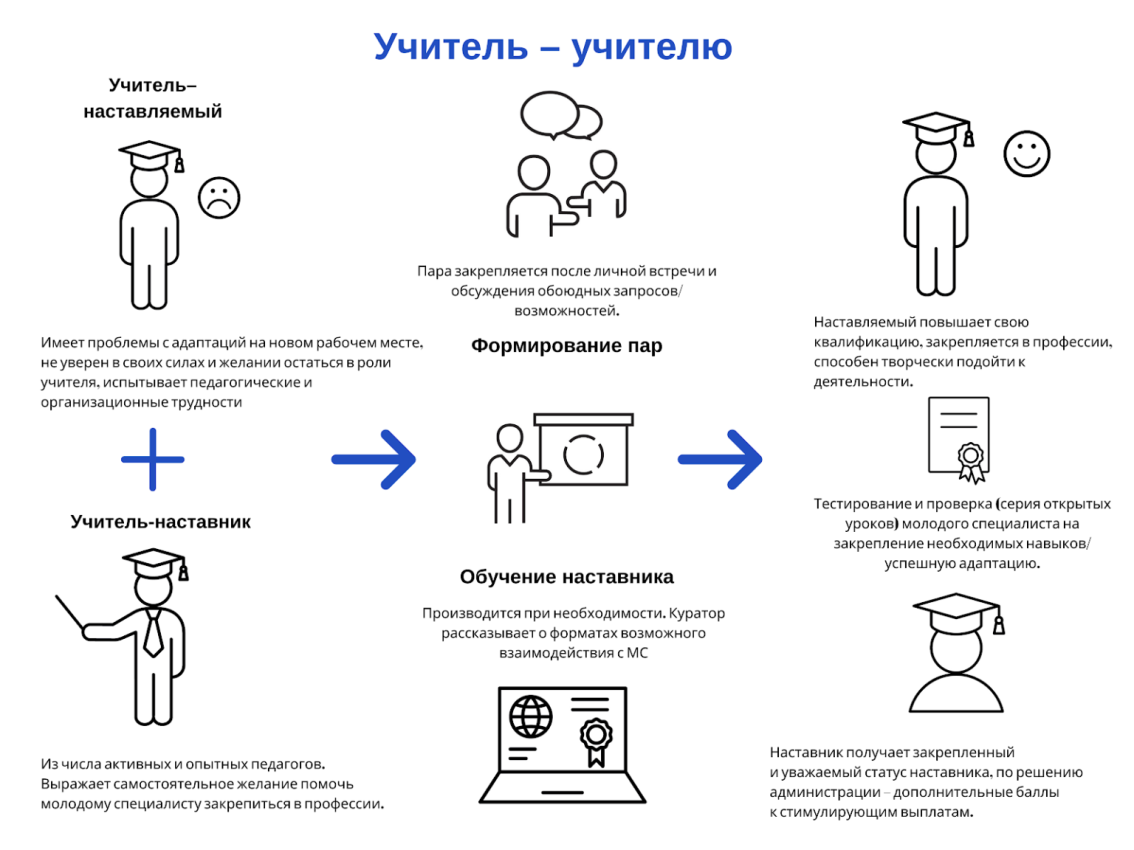 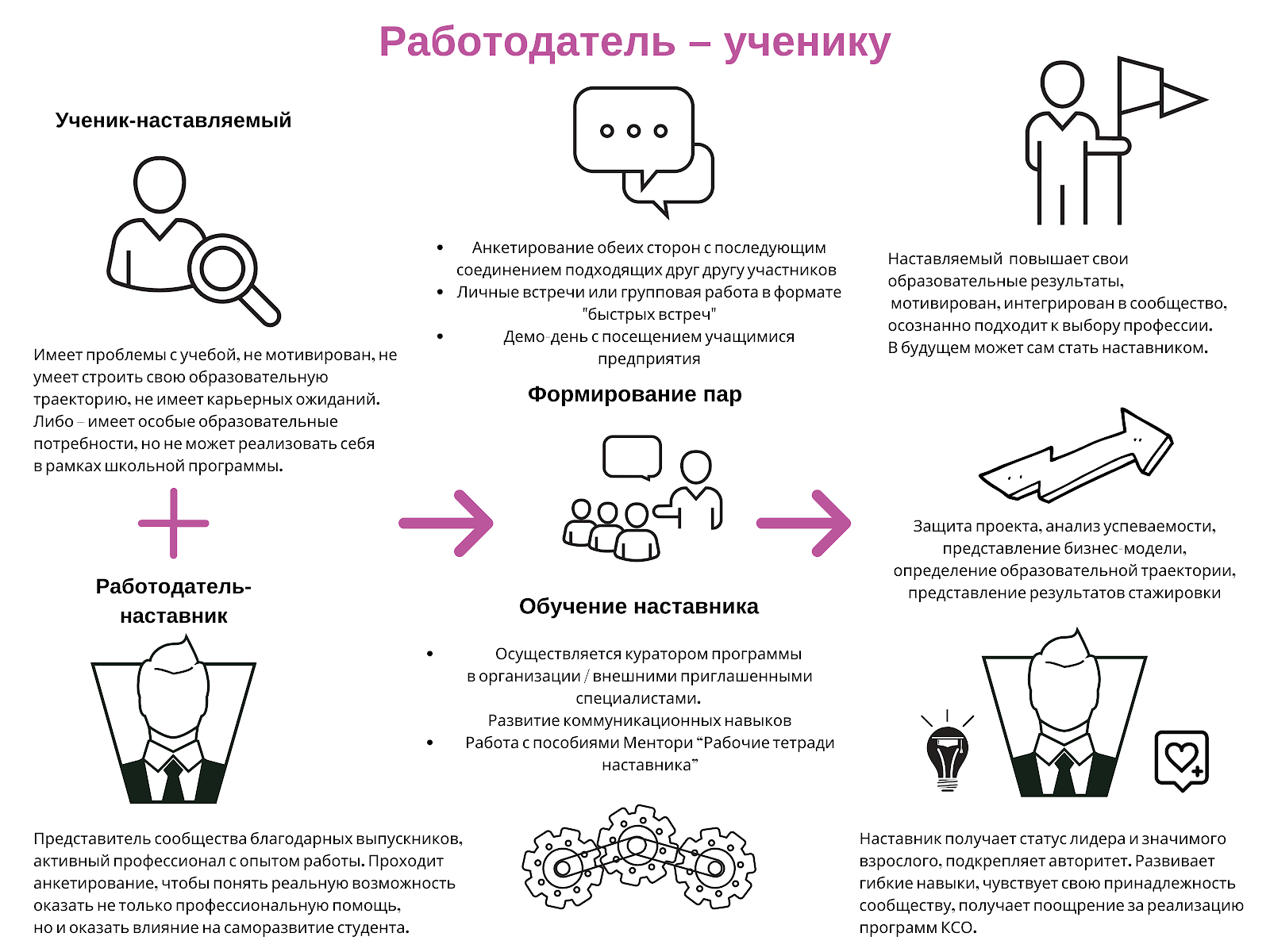